ENVIRONMENTAL IMPACT ASSESSMENT (EIA)
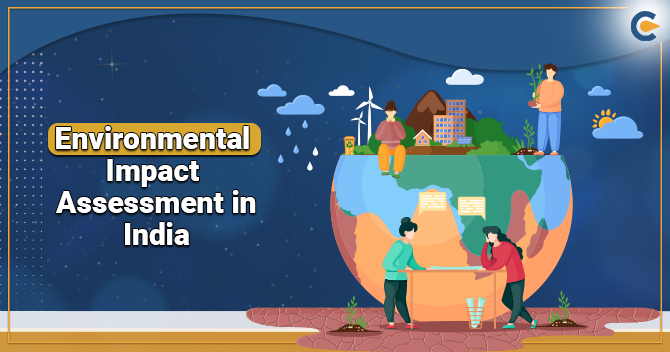 RAHUL MALAKAR
ASST. PROFESSOR
DEPT .OF BOTANY
MANGALDAI  COLLEGE
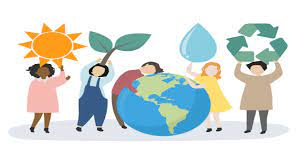 TABLE OF CONTENT
EIA full form is ''Environmental Impact Assessment". 

In simple terms, the meaning of EIA is that it is a process through which an environmental impact of a proposed development is evaluated.
 

While undertaking environmental impact assessment (EIA), the inter-related socio-economic, cultural, and human-health impacts are considered.
What is Environmental Impact Assessments?
It is a process of evaluating the likely environmental impacts of a proposed project or development, taking into account inter-related socio-economic, cultural, and human-health impacts, both beneficial and adverse. EIA is a tool used to assess the positive and negative environmental, economic, and social impacts of a project. This is used to predict the environmental impacts of a project in the pre-planning stage itself so that decisions can be taken to reduce the adverse impacts.
EVOLUTION & HISTORY OF EIA
OBJECTIVES OF ENVIRONMENTAL IMPACT ASSESSMENT

1.Identifying, predicting, and evaluating economic, environmental, and social impacts of development activities.

2. Providing information on the environmental consequences for decision making.

3. Promoting environmentally sound and suitable development by identifying appropriate alternatives and mitigation measures.
Environmental Impact Assessment (EIA) Process
Importance of Environmental Impact Assessment
1. EIA is a good tool for prudent environment management.
2. It is government-policy that any industrial project in India has to secure EIA clearance from the Environment Ministry before approval for the project itself.
Current EIA Reports – India
EIA Notification 2020 draft has been made public. Once the EIA Notification 2020 will be published in the Official Gazette, it will replace EIA notification 2006. EIA has been in the news following EIA notification 2020 was drafted as one of the amendments will be the removal of public consultation from several activities (Put under Category B2).

Here are a few important terms/agencies concerning EIA notification 2020 :
1.Accredited Environment Impact Assessment Consultant Organization (ACO)
2.Central Pollution Control Board
3.Certificate of Green Building
4.Corporate Environment Responsibility
5.Eco-Sensitive Area/ Eco-Sensitive Zone
Environmental Impact Assessment In India
EIA started in India in 1976-77 when the Planning Commission directed the Department of Science & Technology to assess the river valley projects from the point of view of the environment. This was extended for all those projects that required approval from the Public Investment Board.

Then, in 1986, the government enacted the Environment (Protec­tion) Act which made EIA statutory. The other main laws in this regard are the Indian Wildlife (Protection) Act (1972), the Water Act (1974), the Air (Prevention and Control of Pollution) Act (1981), and the Biological Diversity Act (2002).

In 1982, the Ministry of Environment, Forest and Climate Change set up the Environmental Information System (ENVIS) to collect, collate, storing, retrieving and disseminating information related to the environment sector. This serves as a web-based distributed network of subject-specific databases. The chief purpose of the ENVIS is to integrate all countrywide efforts to collect, store, disseminate, and use environment-information for better managing environmental assessment activities.
Environment Impact Assessment (EIA) Notification, 2006
The Environment Impact Assessment (EIA) Notification, 2006, is the governing legal instrument to grant green clearance for the establishment or expansion of an industry on the basis of the potential environmental impact of the project. The notification in recent times has been revised several times since its introduction in 1994. 
Background:

While the 2006 notification is flexible and can adjust to the changing times, it has been exploited by governments, who have made efforts to dilute its provisions and norms to make it easier to establish and expand industries that generate pollution. 
This has been achieved through the introduction of office memorandums, which are changes to the notification that do not require public consultation.
In the past five years, 110 such changes have been introduced, some of which have been challenged in the National Green Tribunal.
The year 2022-23 saw the highest number of changes introduced in the 2006 notification in the last five years.
Some of the major changes over the years are:
Rating system for state environment impact assessment authority (SEIAA)
The faulty compliance module
Undermining the public hearing process
Extra details sought viewed as a burden
Change in coal source without amendment
Violation cases get recognition under the 2006 EIA notification
THE RECENT DEVELOPMENTS IN THE ENVIRONMENTAL CLEARANCE PROCESS IN INDIA SEEM TO BE PUSHING FOR FASTER APPROVALS AT THE COST OF DUE DILIGENCE AND PUBLIC PARTICIPATION. IT IS IMPORTANT FOR THE GOVERNMENT TO STRIKE A BALANCE BETWEEN ECONOMIC DEVELOPMENT AND ENVIRONMENTAL PROTECTION WHILE ENSURING TRANSPARENCY, ACCOUNTABILITY AND PARTICIPATION IN THE PROCESS.
Thank you